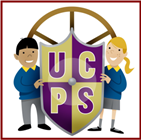 USWORTH COLLIERY
PRIMARY SCHOOL
New National Curriculum 
2014
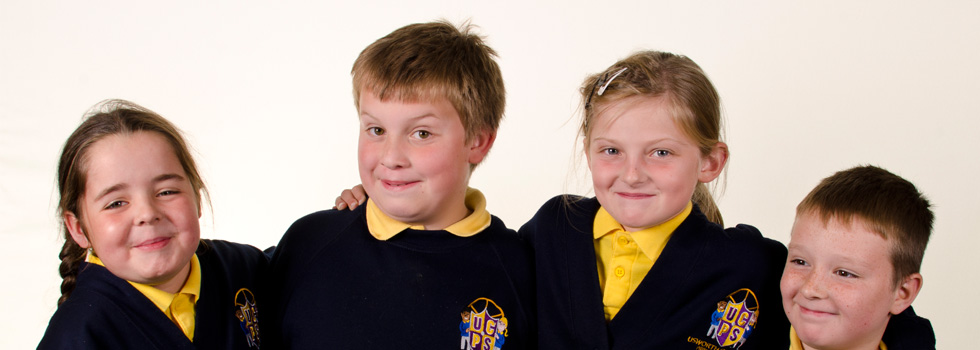 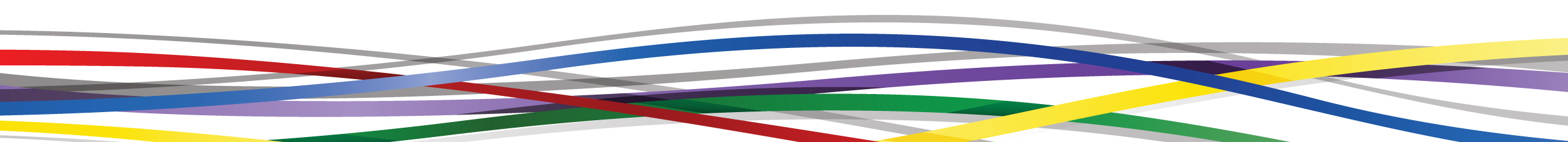 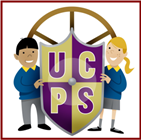 USWORTH COLLIERY
PRIMARY SCHOOL
New National Curriculum 2014

A new National Curriculum was published in 2014 by the Department of Education. We are currently in a process of transition from National Curriculum (2000) to National Curriculum (2014). The following guidelines of transition have been set out by the Department of Education:
During this academic year (2014 – 2015) our current cohort of Year 2 and 6 children will continue to follow National Curriculum (2000) for Mathematics, English and Science however they will adopt the new National Curriculum (2014) for all foundation subjects (History, Geography, Art and Design, Design technology, Computing (formerly ICT) Music and Physical Education.
Our children in Years 1, 3, 4 and 5 will teach the programmes of study set out in the National Curriculum (2014) for Mathematics, English, Science and Foundation Subjects.
Each year group are also taught the non-National Curriculum subject of Religious Education and we follow our Local Authority’s agreed syllabus.
In September 2015 all year groups will be following National Curriculum 2015
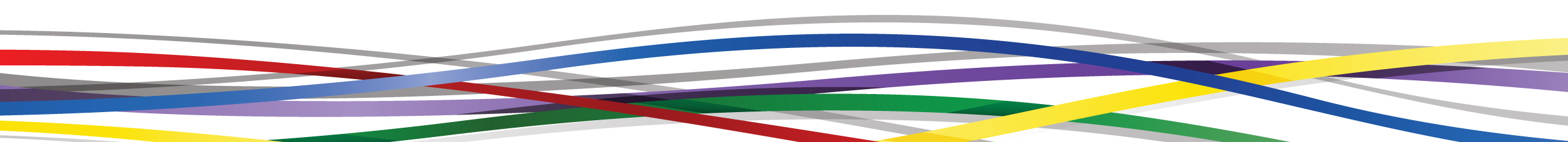 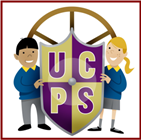 USWORTH COLLIERY
PRIMARY SCHOOL
Aims of The National Curriculum 2014

To ensure that the new National Curriculum embodies rigour and high standards and creates coherence in what is taught in schools. 

To ensure that all children are taught the essential knowledge in the key subject disciplines. 

Beyond that core, to allow teachers greater freedom to use their professionalism and expertise to help all children realise their potential
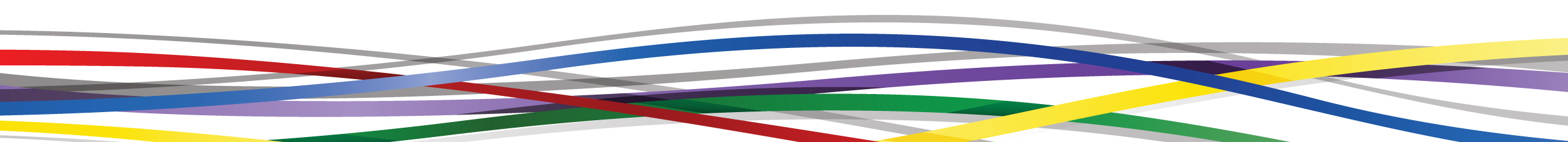 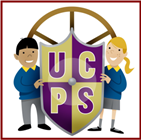 USWORTH COLLIERY
PRIMARY SCHOOL
Core and Foundation Years 1-6
Core Subjects

English 
Maths 
Science
Foundation Subjects

Art and Design
Computing
Design and Technology
Geography
History
Music
PE
Languages KS2
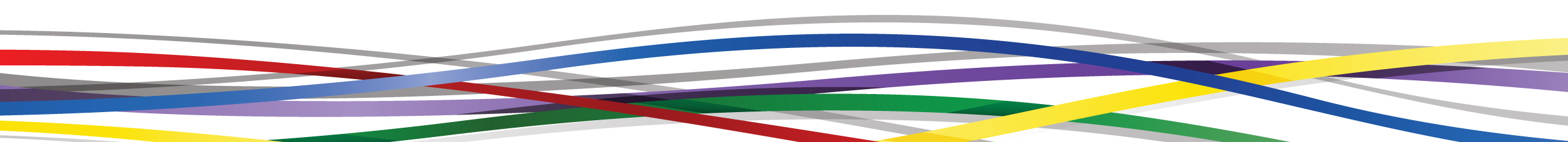 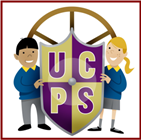 USWORTH COLLIERY
PRIMARY SCHOOL
Our Approach to the National Curriculum
At Usworth Colliery Primary School we believe that children learn best when they are actively engaged in their own learning and this is the main principle as to why we have adopted ‘The Learning Challenge Curriculum’. This applies a cross curricular approach and the concept is built around the principle of greater learner involvement in their work. It requires deep thinking, and encourages learners to work using a question as the starting point.
A prime learning challenge is communicated as a question and is used as a starting point for designing the curriculum. Subsidiary challenges are then planned and again expressed as a question. Each Learning Challenge needs to make sense to our children and is something which is within their immediate understanding and interest.
Key skills for each subject in the National Curriculum are broken down into year group expectations. They ensure our children develop the essential skills to succeed in their education.
Reflection is central to the whole process of ‘The Learning Challenge Curriculum’. Our children present their learning to the rest of the class through both oracy and ICT. A question may be presented to the children in order to help them reflect upon their learning.
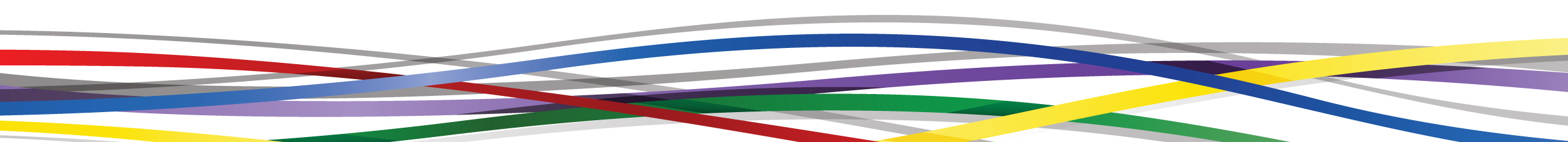 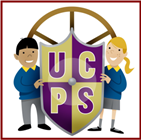 USWORTH COLLIERY
PRIMARY SCHOOL
What the Learning Challenge looks like?
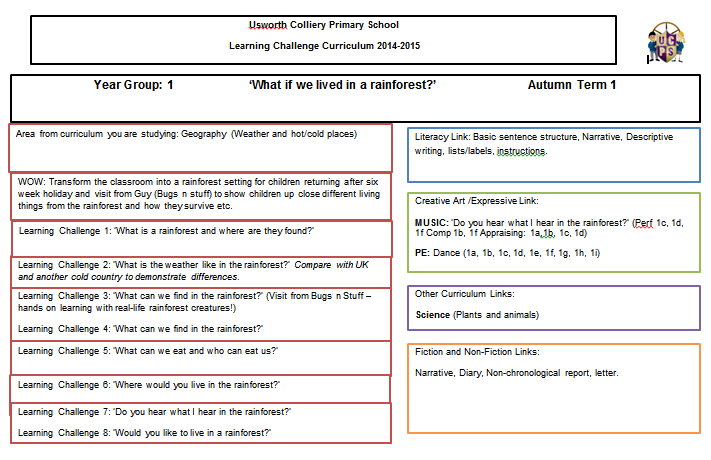 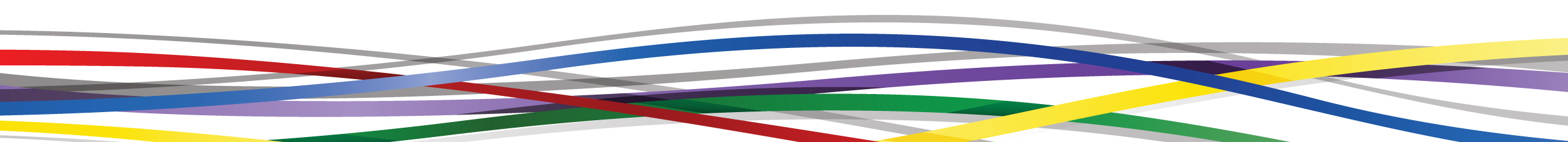 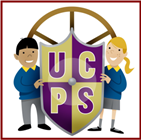 USWORTH COLLIERY
PRIMARY SCHOOL
Mathematics

What is new?

Numeracy changes its name back to Maths.
Five-year-olds will be expected to learn to count up to 100 (compared to 20 under the previous curriculum) and learn number bonds to 20 (currently up to 10)
Simple fractions (1/4 and 1/2) will be taught from KS1, and by the end of primary school, children should be able to convert decimal fractions to simple fractions (e.g. 0.375 = 3/8)
By the age of nine, children will be expected to know times tables up to 12x12 (currently 10x10 by the end of primary school)
Calculators will not be introduced until near the end of KS2, to encourage mental arithmetic and will no longer be used during tests.
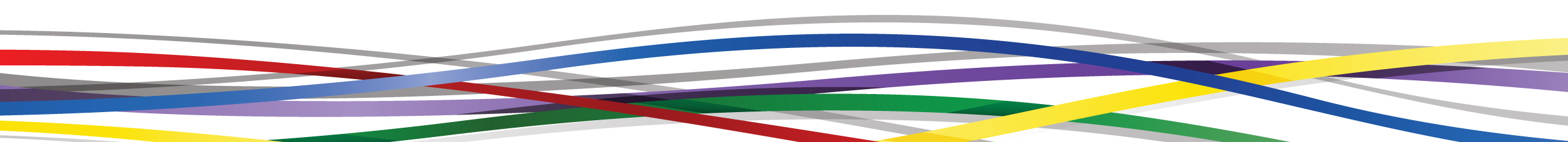 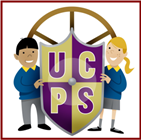 USWORTH COLLIERY
PRIMARY SCHOOL
The three main aims of the New Mathematics Curriculum
1. Conceptual understanding 
Models, images and practical resources remain key to securing understanding 
and fluency. 

2. Mathematical reasoning 
Pupils reason mathematically by following  a line of enquiry, conjecturing relationships and generalisations, and developing an argument, justification or proof using mathematical language.

3. Problem solving 
Pupils can solve problems by applying  their mathematics to a variety of routine 
and non-routine problems with increasing sophistication, including breaking down 
problems into a series of simpler steps and persevering in seeking solutions.
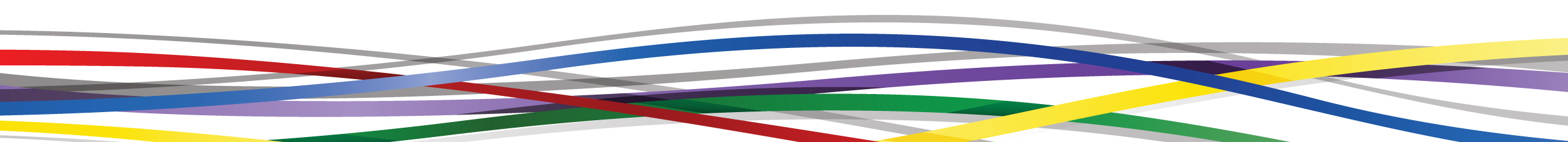 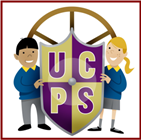 USWORTH COLLIERY
PRIMARY SCHOOL
Key Areas of the New Mathematics Curriculum
Number 
Calculation 
Measures 
Shape/Geometry/Position 
Data/Statistics
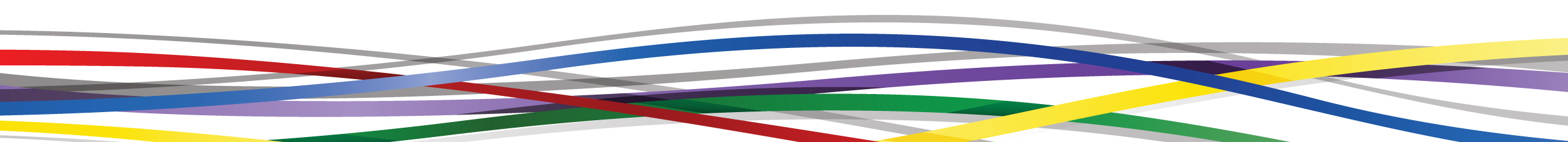 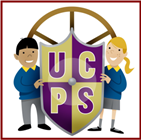 USWORTH COLLIERY
PRIMARY SCHOOL
English 

What is new?
Literacy changes its name back to English.
Stronger emphasis on vocabulary development, grammar, punctuation and spelling (for example, the use of commas and apostrophes will be taught in KS1)
Handwriting – not currently assessed under the national curriculum – is expected to be fluent, legible and speedy
Spoken English has a greater emphasis, with children to be taught debating and presenting skills, as well as reciting poetry from memory.
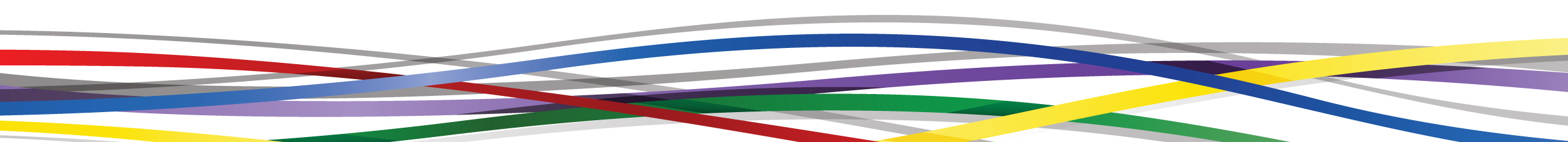 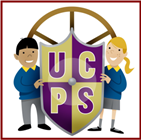 USWORTH COLLIERY
PRIMARY SCHOOL
Key Areas of the English Curriculum
Reading
Word Reading 
Comprehension

Writing
Composition
Transcription (spelling and handwriting)
Grammar

Communication
Speaking and Listening
Performing

English across the curriculum
Reading, Writing and Communicating for a real purpose
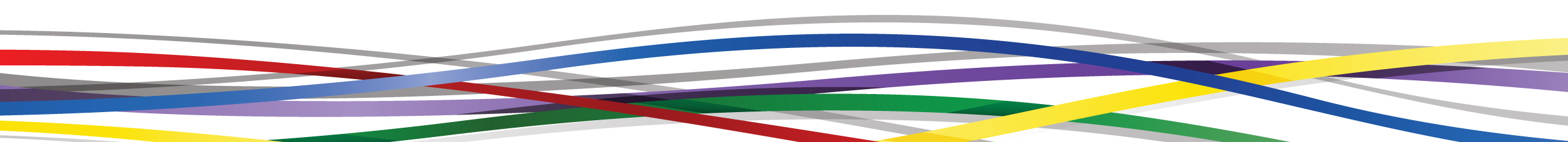 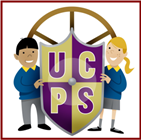 USWORTH COLLIERY
PRIMARY SCHOOL
Reading
Phonics-Batty Phonics (Reception, Year 1, Year 2 and intervention)
Reciprocal Reading
Shared Reading (whole class reading)
Guided Reading (small groups)
 Individual reading (with parents and additional support in    school for those who need it)
Reading for pleasure (individual reading of books of own choice)
Comprehension 
Reading across the curriculum/for a real purpose.
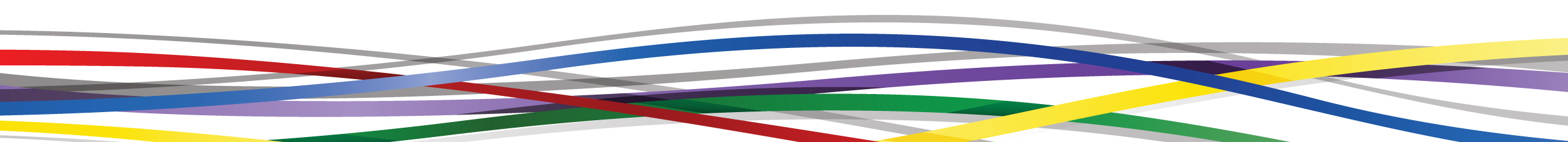 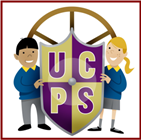 USWORTH COLLIERY
PRIMARY SCHOOL
Writing
Phonics
Shared/modelled Writing
Guided Writing (in smaller groups)
Individual writing 
Writing across the curriculum/for a real purpose 
Grammar taught within English lessons in all Key Stages
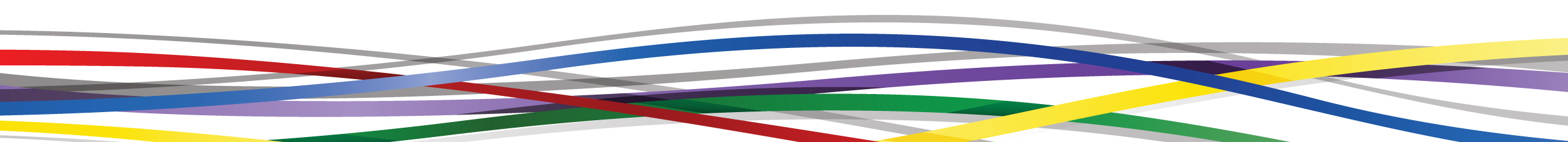 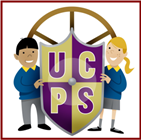 USWORTH COLLIERY
PRIMARY SCHOOL
Communication
Speaking and Listening is promoted at Usworth Colliery throughout the curriculum. 
Talk partners. 
Reading aloud to the class or an audience.
Drama activities
Self and peer assessment.
Debates and discussions within the class.
Performing to the class. 
Class assemblies and performances in all year groups. 
Use of digital media to record and appraise performances
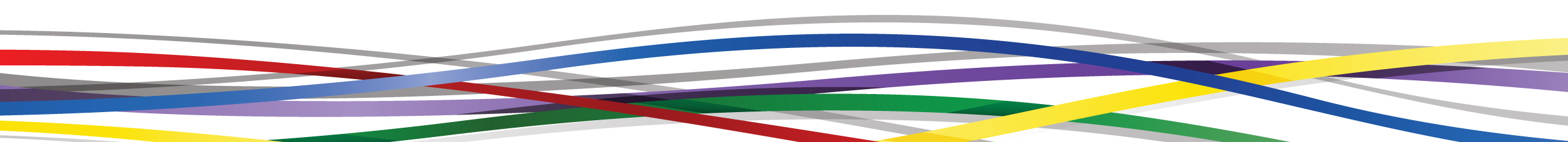 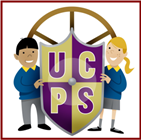 USWORTH COLLIERY
PRIMARY SCHOOL
Science
Greater emphasis on scientific knowledge and vocabulary.
Strong focus on the practical aspects of science including understanding and applying fair tests, drawing conclusions, analysing data etc. 
Physics has moved predominantly to Key Stage 2.
Evolution will be taught in primary schools for the first time in upper Key Stage 2.
Develop scientific knowledge and conceptual understanding through the specific disciplines of biology, chemistry and physics.
Develop understanding of the nature, processes and methods of science through different types of science enquiries that help them to answer scientific questions about the world around them.
Are equipped with the scientific knowledge required to understand the uses and implications of science, today and for the future.
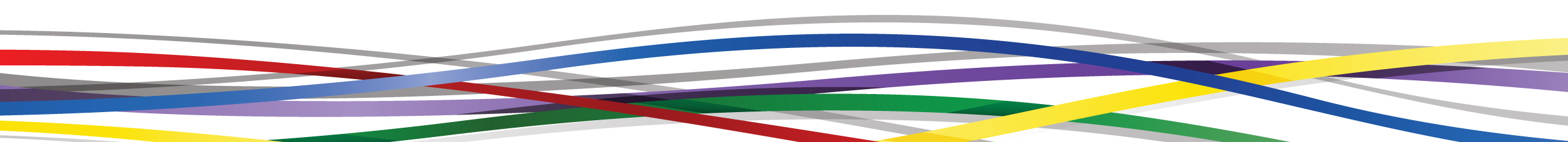 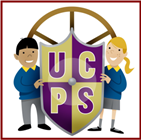 USWORTH COLLIERY
PRIMARY SCHOOL
Design and Technology
Afforded greater importance under the new curriculum, setting children on the path to becoming the designers and engineers of the future.
More sophisticated use of design equipment such as electronics and robotics
In KS2, children will learn about how key events and individuals in design and technology have shaped the world
Healthy cooking to be covered at every Key Stage 
Development of repair & maintenance skills 
Understanding of key turning points in history, e.g. Industrial Revolution
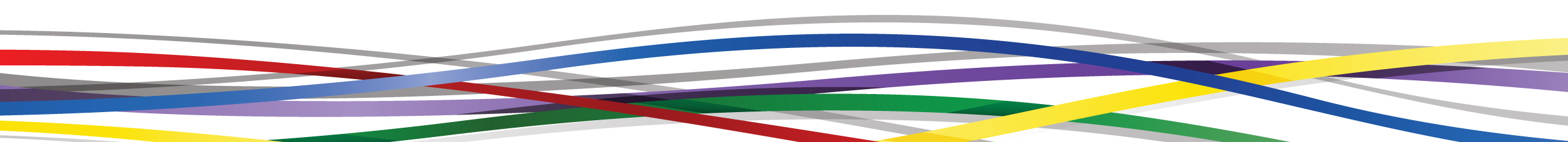 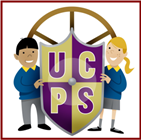 USWORTH COLLIERY
PRIMARY SCHOOL
Computing
Computing replaces Information and Communication Technology (ICT), with a greater focus on programming rather than on operating programs
From age five, children will learn to write and test simple programs, and to organise, store and retrieve data
From seven, they will be taught to understand computer networks, including the internet
Internet safety –will be taught in each key stage
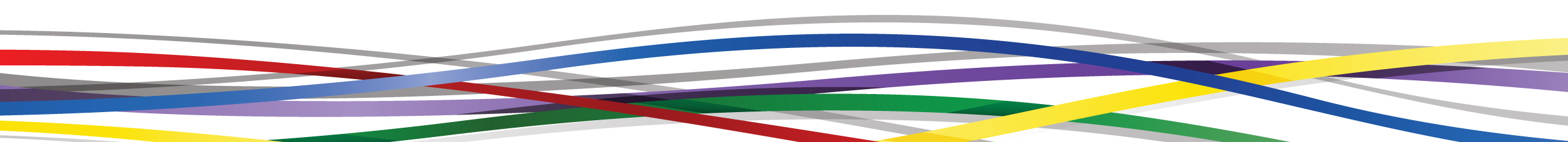 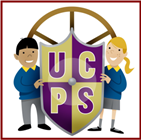 USWORTH COLLIERY
PRIMARY SCHOOL
History
Chronological understanding and historical enquiry are emphasised
KS1: Concepts of monarchy, parliament, civilisation, democracy and war & peace
KS2: Strictly chronological progression through history of Britain from early Britons to Glorious Revolution (1688)
Requirement to teach Ancient Rome & Greece
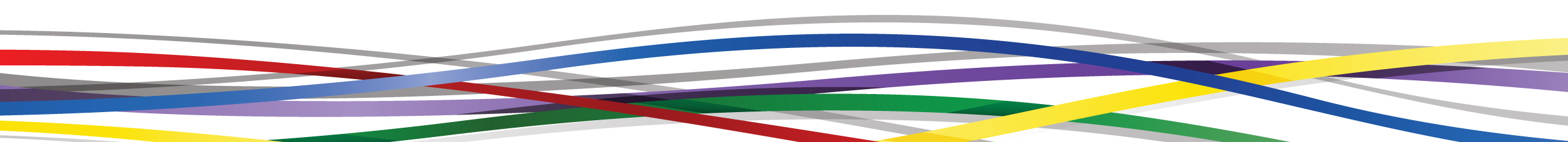 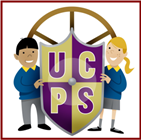 USWORTH COLLIERY
PRIMARY SCHOOL
Geography
Factual knowledge, e.g. continents & oceans at KS1
UK focus at KS1, plus one non-European comparison
Europe & the Americas covered at KS2
Identification of rivers, mountains, etc. in UK
OS four-figure grid references
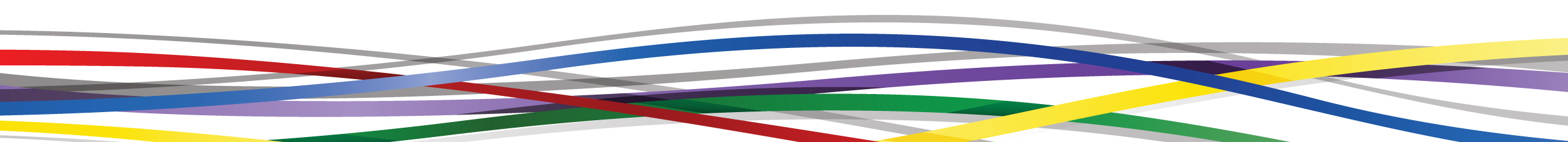 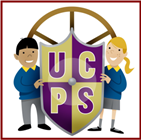 USWORTH COLLIERY
PRIMARY SCHOOL
Art
produce creative work, exploring their ideas and recording their experiences
become proficient in drawing, painting, sculpture and other art, craft and design techniques
evaluate and analyse creative works using the language of art, craft and design
know about great artists, craft makers and designers, and understand the historical and cultural development of their art forms.
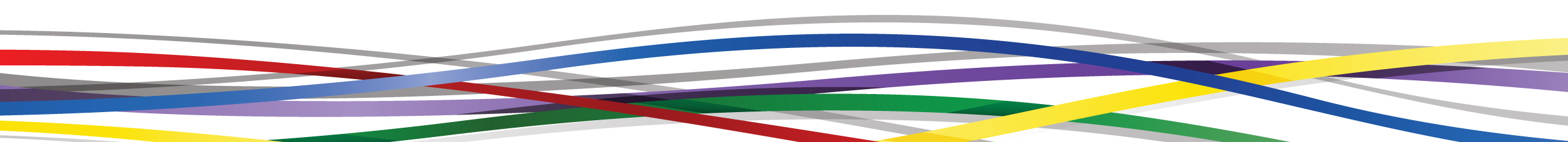 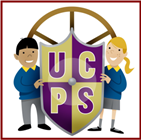 USWORTH COLLIERY
PRIMARY SCHOOL
Music
A curriculum for KS1-2, largely focussed on singing & playing instruments
Use of staff  and other forms of notation in KS2
Develop an understanding of history of music at KS2
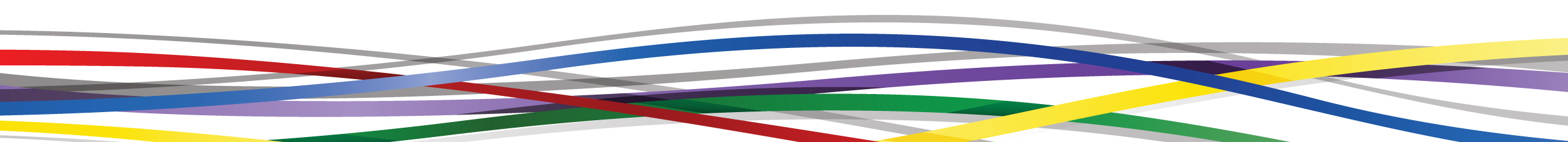 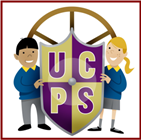 USWORTH COLLIERY
PRIMARY SCHOOL
PE
KS1 
Pupils will develop fundamental skills (agility, balance and co-ordination) individually and with others. Alongside the other skills of running, jumping, throwing and catching.
Participate in team games, developing simple tactics.
Perform dances using simple movement patterns
KS2
Pupils apply and develop a broad range of skills; learning different ways to link them together. 
They will play a variety of competitive games, learning how to attack and defend.
Develop their technique, strength, flexibility, control and balance.
Perform dance using a range of movement patterns.
Learn to evaluate and improve both their own and their peers performance through physical activity.
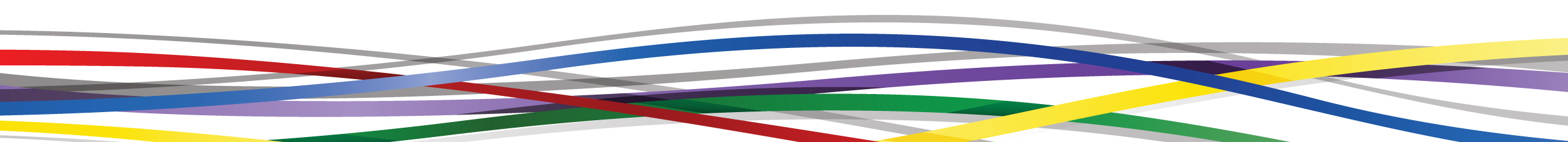 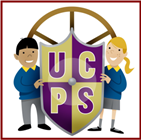 USWORTH COLLIERY
PRIMARY SCHOOL
Modern Foreign Languages
Statutory foreign languages at Key Stage 2, selected from:French, German, Italian, Mandarin, Spanish, Latin or Ancient Greek 
Teaching should focus on making progress in 1 language. We have chosen French.
Includes a balance of all four skills and a focus on developing accurate pronunciation
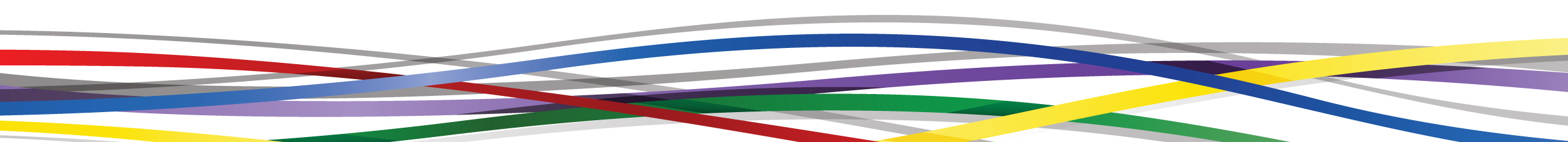 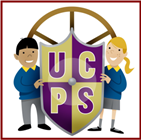 USWORTH COLLIERY
PRIMARY SCHOOL
Thank you for taking the time to attend today.

We  hope you found the information about the New National Curriculum 2014 useful.

Please see visit our school website for further information about our curriculum

www.usworthcolliery.co.uk
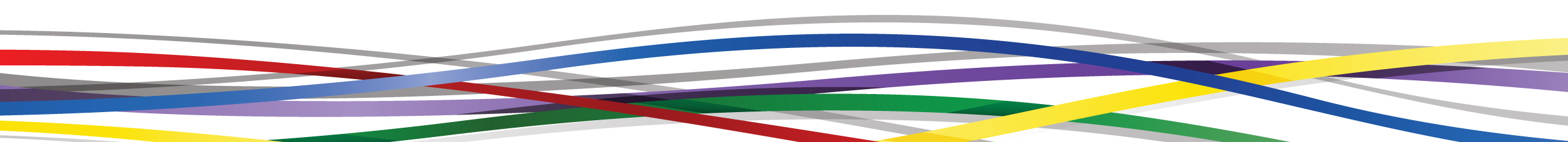